Профильное обучение как одно из проявлений личностно ориентированной гуманистической направленности образования Лекция 1к.пед.н., доцентКорзун Оксана Олеговна
План лекции:
К проблеме профильного обучения иностранным языкам 
Психолого-педагогические условия обучения ИЯ на старшей ступени полной средней школы
Основные характеристики профильного обучения
Структура и содержание профильного обучения
Принципы профильного обучения иностранным языкам
Формы организации профильного обучения ИЯ
Основные приёмы и технологии профильного обучения
Возможности учебно-методического обеспечения профильного обучения на старшей ступени обучения
1. К проблеме профильного обучения иностранным языкам
«Развивающемуся обществу нужны современно образованные, нравственные, предприимчивые люди, которые могут самостоятельно принимать решения, прогнозируя их возможные последствия, отличаются мобильностью, способны к сотрудничеству, обладают чувством ответственности за судьбу страны, её социально-экономическое процветание» [Концепция модернизации российского образования].
Постановка проблемы:
Старшая ступень полной средней школы
не отражает новые мировые тенденции в образовании; 
на этой ступени плохо реализуется идея непрерывности образования;
старшая ступень не нацелена на профориентацию школьников, мало способствует их самоопределению;
не предусматривает рациональное распределение учебной нагрузки старшеклассников с учетом их интересов и профессиональных устремлений.
2. психолого-педагогические условия обучения ИЯ на старшей ступени полной средней школы
Возраст учащихся 9-11 классов (15-17 лет) – период ранней юности.
Ведущий тип деятельности – учебно-профессиональная.
Сознательное отношение к труду и учению, поиск причинно-следственных связей, развитие критического мышления, умений доказывать и аргументировать.
Стремление к обобщению, поиск общих закономерностей.
Юношеская склонность преувеличивать свои интеллектуальные способности, уровень знаний и самостоятельности.
Главное психологическое приобретение юности – открытие своего внутреннего мира.
Подростки стремятся оценить качества своей личности с учетом конкретных жизненных устремлений, профессиональной ориентации.
На практике
Состав учащихся на старшей ступени полной средней школы неоднороден (с позиции их самоопределения и планов на будущее):
 - у одних достаточно развита профессиональная ориентация;
- вторые не очень уверены, сомневаются;
 - третьи совсем не знают, на чем остановить свой выбор.
Вопросы для обсуждения
Почему так происходит? Каковы   причины?
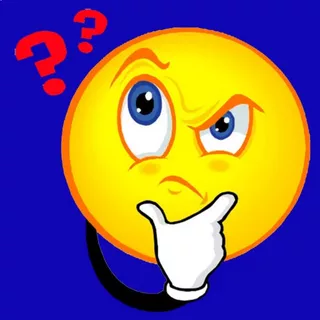 ПриЧИНЫ
Плохо поставлена профориентационная работа;
Не проводятся беседы о современных профессиях;
Не организуются встречи с интересными людьми;
Не организуются посещения дней открытых дверей в средних и высших учебных заведений;
Нет кружков и факультативов.
МЕСТО ИНОСТРАННОГО ЯЗЫКА
1) большой разброс в уровне владения им учащимися;
2) Одним ученикам он дается достаточно легко, они убеждены в необходимости совершенствоваться в нем (будущая сфера деятельности связана с ИЯ – журналистика, экономика, информатика);
3) Другие ученики проявляют к ИЯ профессиональный интерес (преподавательская, переводческая деятельность);
4) Третьи не видят смысла изучения ИЯ;
5) Смешанные классы (учащиеся из разных школ, разный уровень обученности).
Причины введения профильного обучения на старшей ступени
Изменения в жизни нашего общества повлекли смену ценностных ориентаций 

Свободная, развитая и образованная личность, способная жить и творить в условиях постоянно меняющегося мира 
+ развитие коммуникативных способностей

значимость владения ИЯ
ЛИЧНОСТНО ориентированный подход
Воздействует на все компоненты системы образования:
Образовательные и воспитательные цели при обучении каждому учебному предмету;
Содержание обучения;
Приемы/технологии обучения;
Учебно-воспитательный процесс. 
Отвергает ориентацию на среднего ученика, «уравниловку», недооценку индивидуальных особенностей школьников, их потребностей и возможностей.
Новая парадигма образования
Появление компетентностного подхода на Западе, в России долгое время рассматривался  применительно к профессиональному образованию (Н.В. Кузьмина, А.К. Маркова).
Переориентация оценки результата образования с понятий «подготовленность», «образованность», «общая культура», «воспитанность» на понятия «компетенция», «компетентность» учащихся («Стратегия модернизации содержания общего образования», «Концепции модернизации российского образования…»)
Являются ли понятия «компетенция» и «компетентность» тождественными?
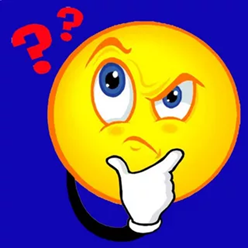 Компетенция – отчужденное, заранее заданное, социальное требование (норма) к обязательной подготовке ученика, необходимой для его эффективной продуктивной деятельности в определенной сфере.
Компетентность – владение, обладание учеником соответствующей компетенцией, включающее его личностное отношение к ней и предмету деятельности. Это уже состоявшееся качество личности ученика и минимальный опыт деятельности в заданной сфере (А.В. Хуторской).
Функции старшей ступени обучения (ИЯ):
обеспечить завершение общеобразовательной и языковой подготовки школьников;
помочь старшеклассникам в их самоопределении и, в частности, в определении роли и места иностранного языка в их планах на будущее;
создать базу для возможного использования ИЯ в трудовой деятельности сразу после окончания школы;
нацелить и подготовить старшеклассников к продолжению языкового образования.
Основные важные направления модернизации:
изучение ИЯ на старшей ступени является обязательным;
 на ИЯ выделяется минимально коммуникативно достаточное количество учебных часов — не менее 3 часов в неделю на общеобразовательном базовом уровне;
обучение ИЯ может, осуществляться на разных уровнях — общеобразовательном/базовом и углубленном/ профильном;
введение профильного обучения (6 часов в неделю) позволяет повысить качество владения старшеклассниками ИЯ;
введение профильного обучения позволяет использовать ИЯ не только как цель обучения, но и как средство обучения другой предметной области;
изучение второго ИЯ (2 часа в неделю).
Нормативные документы, регламентирующие организацию профильного обучения:
Федеральный компонент Государственного образовательного стандарта для всех ступеней обучения, раздел «Иностранный язык»;
Базисный учебный план;
Примерные программы по каждому из основных иностранных языков, изучаемых в российских школах (английскому, немецкому, французскому, испанскому);
Методическое письмо «О преподавании иностранных языков в условиях введения федерального компонента Государственного образова­тельного стандарта», утвержденное МО РФ;
Другие.
Двухуровневая система подготовки школьников:
общеобразовательная / базовая подготовка
профильная подготовка.
3. Основные характеристики профильного обучения
Профильное обучение - система специализированной подготовки в старших классах общеобразовательной школы, ориентированная на индивидуализацию обучения и социализацию обучающихся, в том числе с учетом реальных потребностей рынка труда.
Структура и содержание профильного обучения:
Три типа учебных курсов: 
базовые, 
профильные, 
элективные курсы.
Типы учебных курсов:
Базовые общеобразовательные курсы  обязательны для всех учащихся. Их один и тот же во всех профилях: математика, история, русский и иностранный языки, мировая художественная культура (МХК), физическая культура и интегрированные курсы обществознания и естествознания.
Типы учебных курсов:
Профильные курсы — углубленные курсы для старшей ступени школы, нацеленные на профессиональную ориентацию школьников, на их начальную специализацию в конкретной предметной области.
Типы учебных курсов:
Элективные курсы — обязательные курсы по выбору школьников, входящие на старшей ступени в состав профиля. Они могут расширять, дополнять и видоизменять профиль.
Перечень профилей:
Физико-математический профиль
Физико-химический профиль
Химико-биологический профиль
Биолого-географический профиль
Социально-экономический профиль
Социально-гуманитарный профиль
Филологический профиль
Информационно-технологический профиль
Агротехнологический профиль
Индустриально-технологический профиль
Художественно-эстетический профиль
Оборонно-спортивный профиль
От чего зависит выбор профиля?
Будет ли он продолжать профессионально ориентированное изучение ИЯ в специализированном учебном заведении. например лингвистическом/языковом педагогическом вузе?
Будет ли ИЯ служить для него средством изучения другой предметной области?
Будет ли выпускник использовать ИЯ в практической деятельности сразу после окончания школы?
Филологический профиль:
Цели профильного обучения ИЯ:
Дальнейшее развитие коммуникативной компетенции (речевой, языковой, социокультурной, компенсаторной, учебно-познавательной);
Развитие и воспитание личности старшеклассника:
способности учащегося к личностному и профессиональному самоопределению, социальной адаптации;
активной жизненной позиции гражданина и патриота, а также субъекта межкультурного взаимодействия;
личностных качеств, как культура общения, умение работать в сотрудничестве, в том числе в процессе межкультурного общения;
способности и готовности к самостоятельному изучению ИЯ, к дальнейшему самообразованию с использованием его в разных областях знания;
опыта творческой деятельности, проектно-исследовательской работы с использованием изучаемого языка, в том числе в русле выбранного профиля.
Цели профильного обучения ИЯ (лингвистический профиль):
расширяется компонентный состав развиваемой ИКК за счет формирования самых элементарных основ лингвистической компетенции (т.е. элементарных знаний о языковедческих науках, более систематизированных представлений о категориях языка, речи и т.п., а также филологических знаний, навыков и умений на основе текстовой деятельности и изучения связанной с ней проблематики);
перевод с ИЯ на родной.
Цели профильного обучения ИЯ (неязыковой профиль):
чтение профильно-ориентированных текстов;
овладение дополнительной лексикой (терминологией);
использование профильно-ориентированных ситуаций общения.
Содержание профильного курса:
Большое внимание уделяется лингвистическому аспекту речи.
Развиваются и совершенствуются все ВРД. 
Становятся более разнообразными ситуации общения, в т.ч. за счёт профильно-ориентированных.
Увеличивается объём читаемого.
Используются все стратегии/виды чтения.
Больше внимания уделяется аудированию и письменной речи.
Перевод выступает как ВРД.
Принципы профильного обучения ИЯ:
Общедидактические принципы:
научности;
системности и последовательности;
связи теории с практикой;
сознательности и активности;
прочности;
наглядности и др.
Принципы профильного обучения ИЯ:
дифференциация и индивидуализация обучения;
деятельностная и межкультурная направленность обучения;
учет и развитие профессиональной ориентации старшеклассников;
возрастание удельного веса самостоятельности старшеклассников;
интенсификация речевого и социального взаимодействия школьников средствами ИЯ;
опора на имеющийся опыт учения;
реализация реальной преемственности языкового образования между всеми звеньями системы образования;
продуктивность.
Формы организации профильного обучения ИЯ:
Модель внутришкольной профилизации:
однопрофильная школа (школа, выбравшая только один профиль, например физико-математический или социально-гуманитарный);
многопрофильная школа (реализующая несколько профилей).
Формы организации профильного обучения ИЯ:
Модель сетевой организации:
Несколько школ, не имеющих достаточной базы для организации профильного обучения, объединяются вокруг школы с достаточным потенциалом, которая для этих школ выполняет роль «ресурсного центра». 
Школа кооперируется с другими образовательными учреждениями, например дополнительного образования (кружки по интересам, клубы и т.п.), а также высшего образования (например, подготовительные курсы при вузах) и начального и среднего профессионального образования (НПО, СПО).
Основные приёмы и технологии профильного обучения:
Общеучебные умения - приемы, связанные с поиском информации, в том числе с помощью мультимедийных средств, а также с отбором информации, ее обработкой, преобразованием и презентацией, ее использованием в практической деятельности.
Специальные учебных умения – приемы, связанные с развитием основных ВРД (коммуникативные умения), работа над языковым материалом и предметным содержанием иноязычной речи.
Учебно-методическое обеспечение профильного обучения:
новые УМК, отдельно для общеобразовательного базового уровня (базовый курс — 3 часа в неделю) и отдельно для профильного уровня (профильный курс — 6 часов в неделю);
отдельно относительно небольшие профильные курсы (3 часа в неделю), которые должны надстраиваться над базовым курсом и их количество должно, по-видимому, соответствовать количеству наиболее востребованных профилей;
разноуровневые УМК, нацеленные на обучение как в рамках базового, так и профильного курсов (6 часов в неделю).
Основные приёмы и технологии профильного обучения:
Какие технологии обучения являются, на Ваш взгляд, наиболее адекватными для целей профильного обучения ИЯ? Обоснуйте свой выбор.
Спасибо за внимание!